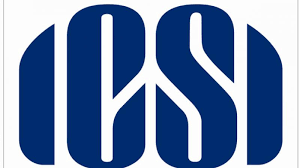 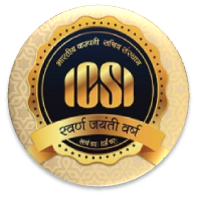 TEAM-9
Redefining Role of Chapter and Effective Ways of Training.

Lead by Dr. S K Jena
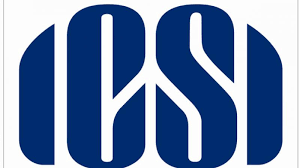 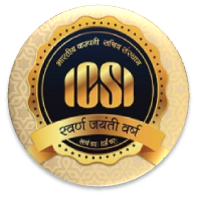 Setting up of Effective Oral Tuition Classes
Team-9
Organizing OTC with Best Available Faculties in the City
Use of E-Learning module to reduce the cost on Working knowledge Subjects.
Cost Effectiveness :- Sharing of Revenue Model
Virtual Classrooms 
Special Reward to Meritorious Students
Special Incentive to Staff for propagating information
Advertisement of OTC during CAPs
Crash Course & Mock test before Examination
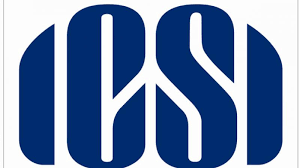 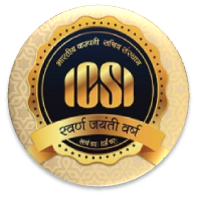 Placement
Team-9
Development of Placement Centers at Chapter where interviews on demand will be orgnised.
 Orgnising Pre-Placement Trainings
 Mentors Support Program to horn the skills or newly inducted members before placement program.
 Act as a bridge between CS trainer & trainee
Effective use of Child Portal for propagating Placement Assistant.
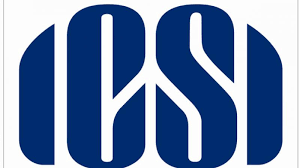 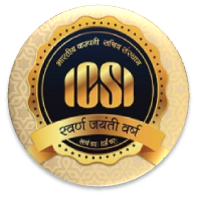 Revenue Generation
Team-9
Regular Study Circle meetings
Master Classes on Current topics like GST/Insolvency etc
Conducting of More Academic Program on new topics 
Special Classes on Soft Skills
MSOPs
OTC Classes/Crash Courses/Mock test etc
 Joint Program with various institutions on revenue sharing model
 rent out of unused spaces/auditorium
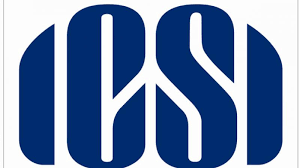 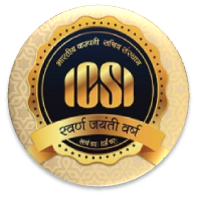 Brand Building
Team-9
Academic Exchange Program with Best Colleges/Universities of City
 Conducting Strategic Leadership Development Program with renowned Institutions/Universities etc.
 Sharing of platform with Local Industrial & Academic Bodies like ICAI/CII/Chambers of Commerce etc
 Inviting of Industrialist/ Entreprenuers in Inaugural & Valedictory of Training Programs of Students.
 Promotion of ICSI Scheme for Students i.e. SEFT/Minority Scholarship /Loan from Canara Bank/Girisagar Project/Study Centre at Local Level etc.
Participation in local activities like School Events, parents Teachers Meet etc
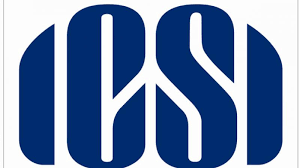 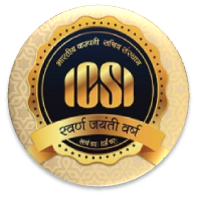 Increase in Registration
Team-9
Conducting rigorous effective and quality Career Awareness Program.
Personal attention/counseling to every prospective students 
Assistance in on-spot online registration at Chapter/Colleges.
Regular Student Teachers Meeting
Availability of Instant Study Material at the time of Registration
Organizing Teachers Congress
Organizing & participating in Mega Career Fairs.
 Special Benefits extended to All Colleges if registration exceed from specified limit
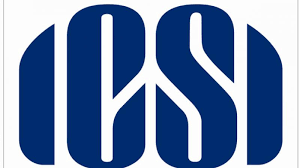 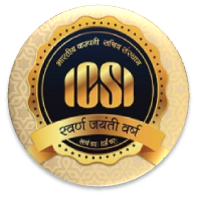 Training Programs
Team-9
Organizing EDP/PDP/15 Days Academic Development Program regularly.
 Mutual Collaboration with nearby Chapters for conducting Joint Training program for Students
Conducting MSOP frequently.
Improvement in quality by inviting expert/renowned faculties/Industrial Professionals.
 Strict adherence to ICSI Guidelines.
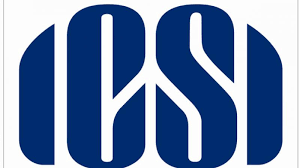 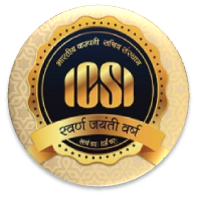 Extra Emphasis can be given on:-
Team-9
comprehensive crash courses
 Mock Test Series before Examinations
 Special Classes on Examiners observations
 Special sessions of How to write in Exams
 Special guidance Classes for Fail Students for motivating them
Reading room cum library facilities at Chapter
E-Library Facility
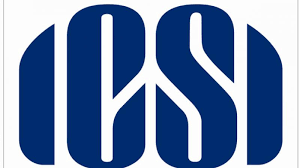 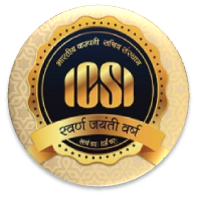 Chapter Can Also Do:
Team-9
Skill Development programs for external Stakeholders
Penetration of Gram panchayat Code among Local Gram panchayats
 Sensitize Corporate about Anti-bribery Code
Programs on Women's at Workplace
Program on Financial Literacy
Investor Awareness program
 Depositors Awareness Program
Master Classes on GST for general public, Students & other professionals
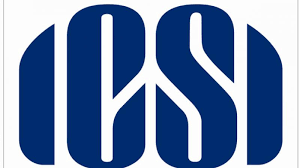 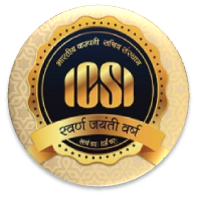 Team-9
Thanks